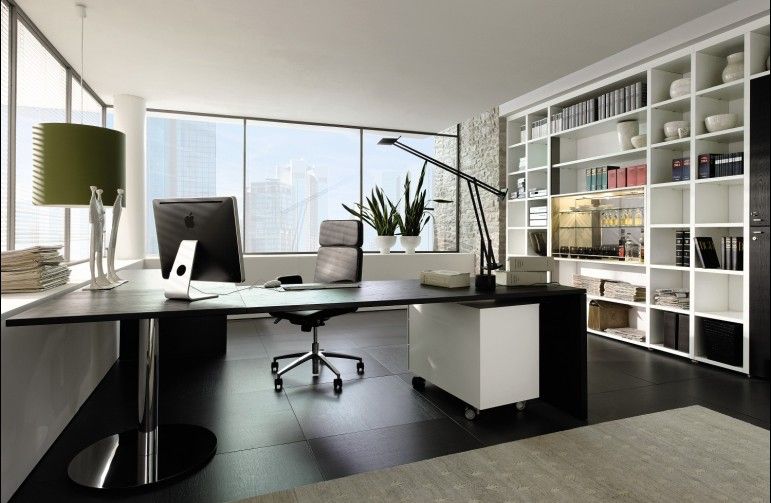 Work day
By: Olivia
Once upon a time…
You wake up to your alarm and you have 30 mins until work.

Choice one: take a shower
Choice two: get dressed 
Choice three: go back to bed
Path 1
You take a shower and you find that you are late you get to work late for the 3rd time this week.
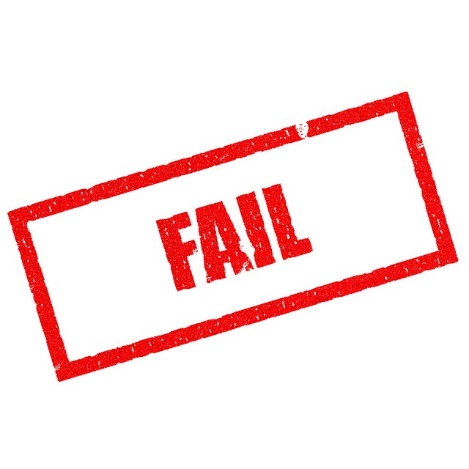 Path 2
You get dressed and you leave home and your car broke down …

Choice 1: Run to work
Choice 2: you call a taxi
Path 3
You go back to bed and get fired
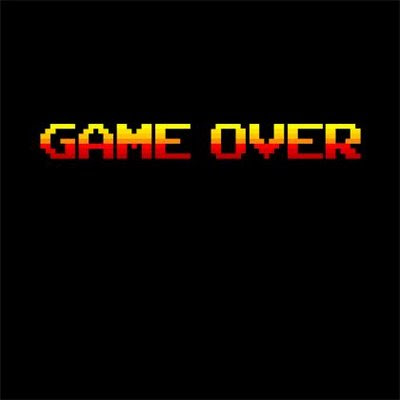 Path 1
You run to work


          You win
Path 2
You call a taxi and it turns out it was a kidnapper and you die
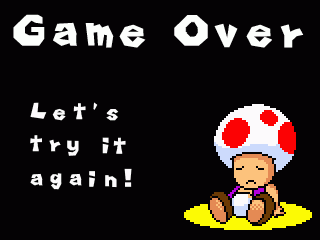